Презентация на тему культура и достопримечательности Греция
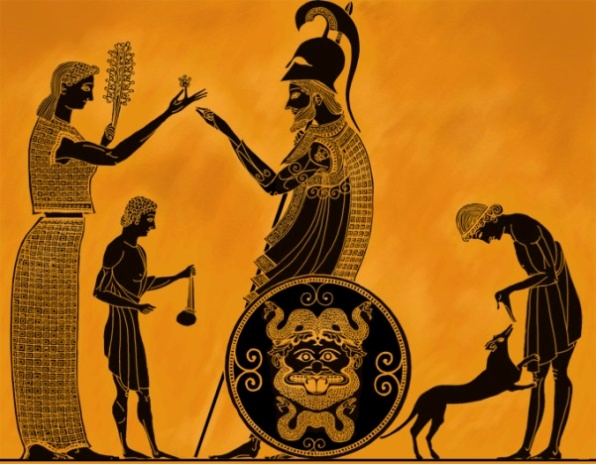 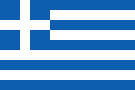 Воспитатель
Судакова Зоя Александровна
Гр. «Солнышко»
Гре́ция (самоназвание — Эллада, греч. Ελλάδα [eˈlaða]), официальное название — Гре́ческая Респу́блика (греч. Ελληνική Δημοκρατία [eliniˈci ðimokraˈtia]); историческое имя — др.-греч. Ἑλλάς [helːˈas]) — государство на юге Европы, расположено на Балканском полуострове и многочисленных островах. На севере граничит с Албанией, Республикой Македония и Болгарией, на северо-востоке — с Турцией. Омывается Эгейским на востоке, Ионическим на западе, на юге — Средиземным и Критским морями. В состав Греческой Республики входит автономная республика Афон, расположенная на одном из полуостровов Халкидики Айон-Орос.
Современная Греция — наследница культуры Древней Греции, считающаяся колыбелью западной цивилизации и родиной демократии[4] и западной философии[5], основных принципов физико-математических наук, театра[6] и современных Олимпийских игр. Греческий язык имеет самую длинную историю среди всех языков индоевропейской группы и насчитывает 34 века только письменного периода[7]. На основе греческого алфавита возникли латиница и кириллица. Богатое культурное наследие и географическое положение делают Грецию одной из самых посещаемых стран мира[8].
Страна названа по этнониму народа — греки. Столица государства — город Афины. Греция является членом ЕС с 1981 года, НАТО — с 1952 (в период с 1973 по 1981 год страна не состояла в организации).
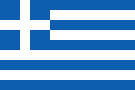 История Греции, Древняя Греция
Александр МакедонскийГреция считается колыбелью западной цивилизации. В период около 3 тысяч лет до нашей эры на острове Крит возникла высокоразвитая минойская цивилизация, культура которой впоследствии распространилась и на материк. За ней последовала эпоха крито-микенской или эгейской цивилизации. Позже возникли греческие полисы, а также античные колонии Северного Причерноморья, Великой Греции и Малой Азии. Культурный уровень развития распространялся на весь средиземноморский регион, что нашло отражение в архитектуре, театре, науке и философии. Полисы Афины и Спарта сыграли ведущую роль в победе над Персией, однако позже сами были побеждены Фивами, а впоследствии и Македонским царством. Последнее под руководством Филиппа II Македонского и его сына Александра Великого достигло чрезвычайной мощи, которая была предвестницей начала эпохи эллинизма. Однако, Македония была уничтожена в 146 году до нашей эры и Эллада стала зависимой от Римской империи.
Дальнейшее взаимовлияние эллинской и римской культур формализуется в культуре Византийской империи. Она оставалась основным культурным центром на протяжении тысячи лет, до своего падения под натиском Османской империи 29 мая 1453 года. В начале османской эпохи представители греческой интеллигенции мигрировали в страны западной Европы, где сыграли важную роль в западноевропейском Возрождении. Во времена османского владычества существовала система османских миллетов, помогавшая православным грекам сохранять свои традиции на протяжении 4 веков и способствовавшая их сплочённости на основе религии, которая сыграла важную роль в формировании современной греческой идентичности.
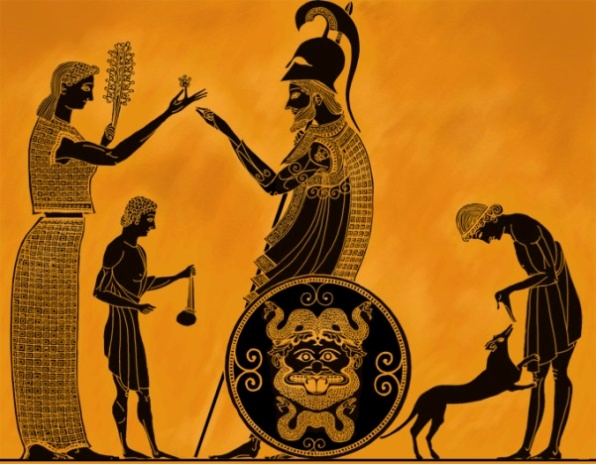 Новогреческий период 
Иоанн Каподистрия, первый президент ГрецииОсновная статья: История современной Греции
Свою независимость от Османской империи Греция получила в 1830 году, после национально-освободительной войны 1821—1829 годов. Первым президентом независимой Греции стал Иоанн Каподистрия. Однако, вскоре в Греции была установлена монархия и был приглашён на престол несовершеннолетний Оттон Баварский из династии Виттельсбахов. Восстание 3 сентября 1843 заставило короля Оттона предоставить Конституцию и основать представительское Национальное собрание. Но, в 1863 году Оттон был свергнут, а на греческий престол был приглашён датский принц Вильгельм, который стал Георгом I. В честь его коронации Великобритания подарила Греции Ионические острова. В 1877 году по инициативе Харилаоса Трикуписа, наиболее яркой фигуры греческой политики того времени, король был лишён права влиять на Национальное собрание путем выдвижения вотума недоверия премьер-министру страны.
В Гражданской войне 1946 года Коммунистическая партия Греции потерпела поражение. В 1949 году в Греции восстановлена ​​монархия, которая была окончательно отменена 21 апреля 1967 года, после военного переворота «чёрных полковников», поддерживаемых Соединенными Штатами Америки. Режим полковников оказался абсолютно беспомощным, когда 20 июля 1974 года Турция напала на Кипр. 
В 1980 году Греция повторно присоединилась к военному союзу НАТО (в 1974 году она вышла из него в знак протеста против оккупации северного Кипра). Членом Евросоюза Греция стала 1 января 1981 года. В Македонском вопросе Греция до сих пор остаётся непреклонной в своём решении не признавать Республику Македонию за попытку последней заявить свои права на историко-культурное наследие Македонии.
В декабре 2008 года в Афинах вспыхнули массовые беспорядки, которые быстро охватили и всколыхнули всю Европу. Причиной беспорядков было давно нарастающее недовольство экономическим положением, которое значительно осложнялось в связи с начавшимся в том же году Всемирным экономическим кризисом.
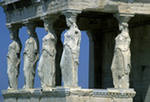 Географические данные
География Греции
Греция расположена в южной части Балканского полуострова и на прилегающих к нему и к побережью Малой Азии островах и занимает площадь 131 994 км². Граничит с Албанией, бывшей Югославской Македонией, Болгарией и Турцией. Омывается Средиземным морем, в том числе: Ионическим, Эгейским морями, а южное побережье Крита — Ливийским морем. В состав Греции входит около 2 тысяч островов, на которые приходится почти 20 % всей страны.
Территория Греции может быть разделена на три части:
материковая Греция, в состав которой входят Македония (Флорина, славянское название Лерин, Пелла Кавала, Кастория, Халкидики и др), Фракия (Родопи,Ксанти и Эврос), Эпир (Теспротия, ПревезаЯнина и др), Фессалия (Лариса, Магнисия и др) и Центральная Греция (Фтиотида, Фокида, Аттика и др). Также географически к этому региону можно отнести Ионические острова;
острова Эгейского моря, крупнейшими из которых являются Крит — крупнейший остров Греции и восьмой в Европе (8259 км²) и Эвбея — второй по величине, после Крита, остров Греции (3654 км²), соединённый с континентом мостом, переброшенным через пролив Эврип, а также Лесбос (1630 км²), расположенный у берегов Турции. Также здесь расположено множество групп небольших островов — Северные Спорады, Киклады, Додеканес.
 Рельеф 
Гора Олимп.Греческий ландшафт — это чередование скалистых, обычно безлесных гор, густонаселённых долин, многочисленных островов, проливов и бухт. Живописные скалы, пляжи, экзотические гроты предоставляют огромные возможности для отдыха на море и горного туризма. Широкое распространение известняков, особенно в западной части страны, привело к формированию карстовых воронок, пещер, придающих ландшафту своеобразный дикий облик и привлекающих любителей испытать свои силы в спелеологии.
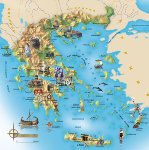 Климат
Климат Греции можно разделить на три типа: средиземноморский, альпийский и умеренный, каждый из которых влияет на строго определённую территорию. Горный хребет Пинд сильно влияет на климат материковой части страны: регионы, расположенные западнее склонов Пинда (Эпир) получают большее количество осадков, чем регионы, расположенные на восточной стороне хребта (Фессалия).
Типичный солнечный и тёплый средиземноморский климат. Остров Тира.Средиземноморский тип климата характеризуется мягкой влажной зимой и жарким сухим летом. В этом типе климата расположены Киклады, Додеканес, Крит, восточная часть Пелопоннеса и часть Центральной Греции. Температуры здесь не часто достигают рекордных значений, а зимой, даже на Кикладах и островах Додеканес, иногда может выпадать снег в течение зимних месяцев.
Альпийский тип климата более характерен для горных районов страны: Эпир, Центральная Греция, Западная Македония, часть Фессалии, а также номы Ахея, Аркадия и Лакония.
Восточную Македонию и Фракию можно отнести к регионам с умеренным типом климата, с относительно холодной и влажной зимой и жарким, сухим летом.
Афины расположены в переходной зоне, где соединяются два типа климата: средиземноморский и умеренный. В северной части Афин преобладает умеренный климат, в то время как в центральных и южных районах наблюдаются черты средиземноморского климата.
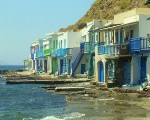 Полезные ископаемые Греции
Греция не обладает значительными запасами каких-либо полезных ископаемых. Наиболее распространённым и добываемым является — лигнит, или слабоуглифицированный бурый уголь. Он является главным топливным ресурсом Греции. В конце XX века в Эгейском море были обнаружены незначительные запасы нефти и газа. Ведется их разработка.
Относительно богата Греция рудными полезными ископаемыми. Среди них железные, марганцевые, никелевые, хромовые, медные и полиметаллические руды. В Аттике, у города Лаврион со времен Древних Афин ведется добыча серебра и свинца.
Во Фракии ведется добыча сульфидных и никелевых руд.
На острове Наксос расположено крупнейшее в мире месторождение наждака. На островах Санторини и Нисирос ведется массовая добыча пемзы. Так как это острова вулканического происхождения, здесь бывали частые извержения вулкана, что и привело к образованию этого материала.
На Кикладах добывают различные строительные материалы: мрамор, гранит, известняк и песчаник.
Значительны запасы бокситов, или алюминиевых руд. По оценкам геологов в недрах Греции залегает около 650 млн.т. этой ценной руды, что делает Грецию одним из крупнейших её добытчиков в Европе.
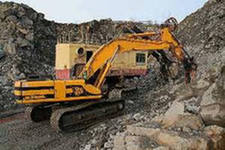 Демография
Население Греции, Народы Греции 
Большинство населения Греции составляют греки (95 %), хотя эти данные оспариваются из-за разночтения данных по меньшинствам, особенно языковым. Есть мнение, что греческая статистика не ведёт учёт населения по национальности, но это ложное умозаключение. Основным официально признанным религиозным меньшинством современной Греции являются мусульмане Фракии и Додеканесских островов, включающие турок (1 % населения Греции), помаков (болгароязычные мусульмане, 0,3 %) и цыган-мусульман (0,1 %). Но здесь Греция следует букве Лозанских соглашений 1924 г. и требует того же от Турции, поскольку эта часть населения осталась в пределах Греции на тех же условиях, что должны были защищать греческое меньшинство Константинополя и островов Имврос и Тенедос. Но только греческая сторона следует соглашениям — греческого меньшинства в Константинополе практически уже нет.
Есть меньшинства, которые выделяются в основном учёными-этнографами на языковых основаниях, но тут есть своя специфика: албанцы (4 %; в том числе арнауты) — это двуязычное население с греческим самосознанием давшее стране десятки национальных героев в борьбе с турками и арнаутами мусульманами, «славяноязычные греки» или македонские славяне (1,2 %), которые в начале XX века называли себя болгарами и признавались таковыми, аромуны (1,1 %, включая мегленитов) — это двуязычная группа с греческим самосознанием, давшая стране национальных героев и добрую половину её меценатов, православные цыгане (ещё 0,8 %).
Официально признаются армяне, сербы (0,3 %), арабы (0,3 %), евреи (0,05 %) и др.
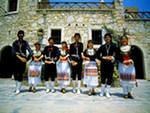 Культура
Культура Греции формировалась на протяжении многих тысяч лет, начиная со времён Минойской цивилизации, формирование шло во время Классической Греции и Греции времен римского господства. Османское иго также оказало влияние на культуру греков, главным образом затормозив[источник не указан 648 дней] активное развитие древней греческой культуры. Но даже во время Греческой революции создавались великие произведения литературы, музыки, живописи. Огромное влияние на всю культуру современной Греции оказало православное христианство. Некоторые исследователи, например, Роберт Каган, считают, что современная культура Греции гораздо больше связана с культурным наследием Византийской и Османской империй, нежели с культурой древней Эллады.[13]
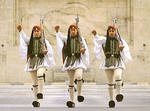 Греческая музыка
Фольклорная музыка Греции во многом схожа с музыкой других балканских стран — Болгарии, Сербии, бывшей Югославской Македонии. В них прослеживаются схожие ритмы и эмоциональная окраска песен.
Ребетика — греческая городская песня. Сформировалась в начале XX века, когда после малоазиатской катастрофы в Грецию хлынуло множество обездоленных беженцев и музыка Ионии, то есть запада Малой Азии, слилась с трактирной музыкой припортового греческого люмпен-пролетариата. Стиль ребетика подвергался гонениям со стороны греческих властей, так что эта музыка вышла из «подполья» лишь в 1950-е годы при поддержке таких композиторов, как Манос Хадзидакис и Теодоракис, поддержавших ребетику как музыкальное течение, несущее элементы древней византийской музыки.
Современная популярная музыка испытывает большое влияние Запада. Но и в ней нередко прослеживаются традиционные для Греции мелодии и использование национальных инструментов таких как бузуки.
В 2005 году греческая певица Елена Папаризу с песней «Number One» выиграла конкурс Евровидение — впервые для Греции.
Современная Греция подарила миру немало композиторов, близких к направлению New Age. Среди них всемирно известные Вангелис и Янни и менее известные Крис Сфирис и Стаматис Спанудакис.
Среди молодёжи весьма популярен рок. Rotting Christ — греческая дарк/блэк/готик-метал-группа, созданная в Афинах в 1987 году, известна далеко за пределами страны. Второй культовой рок-группой из Греции стоит считать дум/дэт-команду Septic Flesh. Третьей по значимости рок-группой из Греции стоит считать Brutal Death группу Homo iratus.
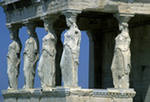 Греческая кухня
Греческий салатГреческая кухня являет собой пример типичной средиземноморской или балканской кухни. Но во многом кухня греков отлична от кухонь её ближайших соседей — Болгарии, Албании и Италии. Прежде всего специями. Их греки добавляют в свою еду чаще других в Европе. Вместе с тем греческая кухня не является острой.
Другая отличительная особенность греческой кухни это обилие оливкового масла. Оно добавляется практически во все блюда и используется не только как ароматная приправа, но и во время термической обработки пищи. Ещё одним незаменимым компонентом является лимон.
Особая гордость греков — сыр. В Греции его производится не менее 50 сортов (в каждом регионе свой особенный рецепт). Греки потребляют сыра больше всех в мире — более 25 кг в год на человека. Самый популярный сорт носит название «Фета»: именно он используется в приготовлении знаменитого «греческого салата». В Греции этот салат называется «хориатики» (деревенский).
Не менее популярно в Греции мясо. Предпочтение отдается свинине, баранине и козлятине. Мусака — одно из самых известных блюд, приготовленное с добавлением как мяса, так и традиционных для Греции овощей. Пастицио — другое любимое греками блюдо. Популярна рыба, моллюски и другие морепродукты.
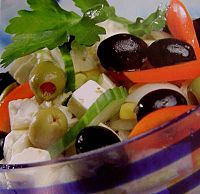 Сказки Греции
Ведьмина дочка
Вышивальщица птиц
Девица на войне
Девушка из цветочного горшка
Змеиное деревце
Золотой прутик
Петух и курочка
Три удальца и три девушки
Чудесное лекарство